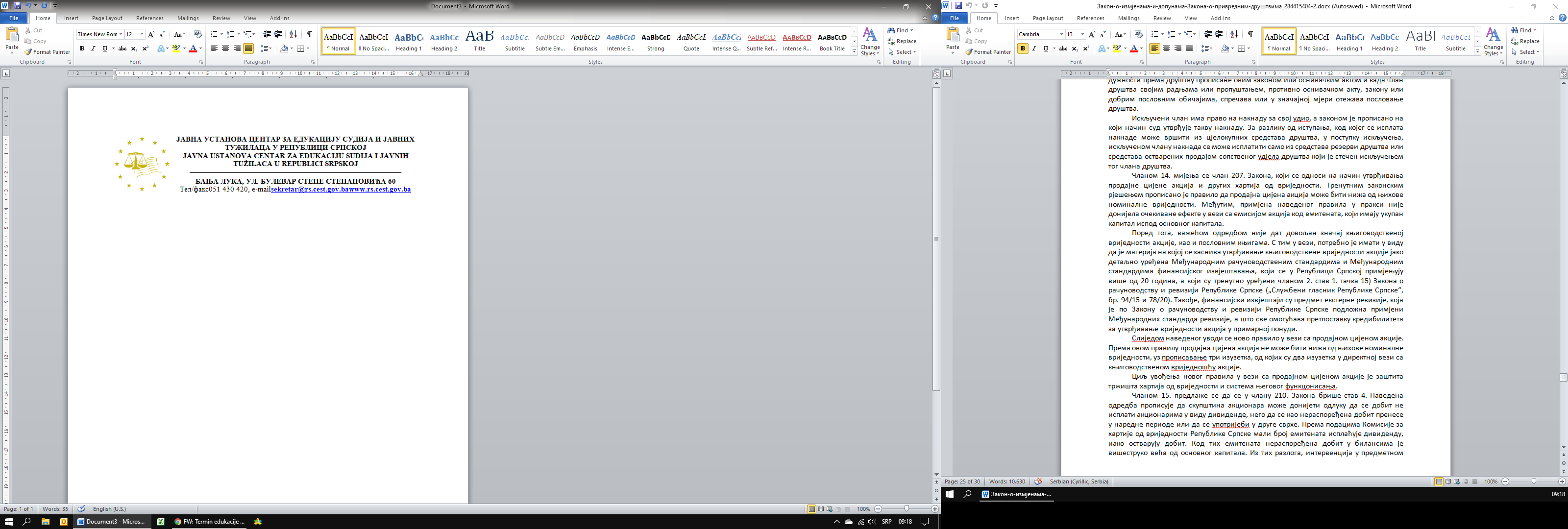 Ekonomski aspekti stečajnog postupka
Banja Luka, 24-25. februar 2022.
Nikolina Kršić – Podmodul I
Tanja Telić – Podmodul II
Safija Žilić – Podmodul III i IV
Ekonomski aspekti stečajnogpostupka
I podmodul – Finansijsko izvještavanje
II podmodul – Popis i procjena imovine i obaveza
III podmodul – Analiza finansijskih izvještaja
IV podmodul – Revizija stečajnog postupka
09:04
2
[Speaker Notes: Niska stopa osuđujućih presuda signalizira da tužilaštva ne poduzimaju krivično gonjenje u predmetima u kojima je ishod nesiguran bez obzira na njihovu društvenu važnost ili složenost. S druge strane, stopa osuđujućih presuda koja je konstantno ispod 75 procenata može ukazivati na manjkavosti u krivičnom gonjenju i trebala bi biti razlogom daljeg preispitivanja. Na osnovu podataka predstavljenih ovdje, jasno je da oni koji se terete za djela teške korupcije u BiH imaju puno bolje šanse da prođu nekažnjeno nego oni koji se terete za sitnu korupciju.

Iako zakonodavni i sudski sistem u BiH općenito pate od nedostatka pravne sigurnosti,posljedice nejasne i nepredvidljive primjene zakona posebno su akutne u procesuiranju predmeta visoke i korupcije srednjeg nivoa. Ovo je zbog toga što se, u nedostatku jasnih pravnih standarda, otvara veći prostor za tumačenje zakona u skladu sa željama moćnika umjesto primjene metoda pravnog tumačenja predviđenih u demokratskim društvima.]
I podmodul – Finansijsko izvještavanje
Finansijsi izvještaji pružaju informaciju o imovinskom, finansijskom i prinosnom položaju privrednog subjekta
Finansijski izvještaji se sastavljaju u skladu sa:
Važećim MSFI i MRS (dodatno МСФИ за МСЕ, МРС-ЈС)
Zakonskom i podzakonskom regulativom 
Internim aktima samog preduzeća (računovodstvene politike)
FI se sastavljaju za poslovnu godinu od 1.1. do 31.12.
Dostavljaju se nadležnim agencijama: FIA u FBIH i APIF u RS
Napomena: FI iz prethodnih godina se mogu tražiti od  ovlaštenih agencija
09:04
3
[Speaker Notes: Niska stopa osuđujućih presuda signalizira da tužilaštva ne poduzimaju krivično gonjenje u predmetima u kojima je ishod nesiguran bez obzira na njihovu društvenu važnost ili složenost. S druge strane, stopa osuđujućih presuda koja je konstantno ispod 75 procenata može ukazivati na manjkavosti u krivičnom gonjenju i trebala bi biti razlogom daljeg preispitivanja. Na osnovu podataka predstavljenih ovdje, jasno je da oni koji se terete za djela teške korupcije u BiH imaju puno bolje šanse da prođu nekažnjeno nego oni koji se terete za sitnu korupciju.

Iako zakonodavni i sudski sistem u BiH općenito pate od nedostatka pravne sigurnosti,posljedice nejasne i nepredvidljive primjene zakona posebno su akutne u procesuiranju predmeta visoke i korupcije srednjeg nivoa. Ovo je zbog toga što se, u nedostatku jasnih pravnih standarda, otvara veći prostor za tumačenje zakona u skladu sa željama moćnika umjesto primjene metoda pravnog tumačenja predviđenih u demokratskim društvima.]
Zakonska i podzakonska regulativa finansijskog izvještavanja
Zakon o računovodstvu i reviziji u Federaciji Bosne i Hercegovine (“Službene novine FBIH”, broj 15/21)
Pravilnik o kontnom okviru, sadržaju konta i primjeni kontnog okvira za gospodarska privredna društva
Pravilnik o sadržaju i formi obrazaca fin.izvještaja za gospodarska privredna društva

Zakono računovodstvu i reviziji Republike Srpske ("Sl. glasnik RS", br. 94/2015 i 78/2020)
Pravilnik o Kontnom okviru i sadržini računa u Kontnom okviru za privredna društva, zadruge, druga pravna lica i preduzetnike 
Pravilnik o sadržini i formi obrazaca finansijskih izvještaja za privredna društva, zadruge, druga pravna lica i preduzetnike
09:04
4
[Speaker Notes: Niska stopa osuđujućih presuda signalizira da tužilaštva ne poduzimaju krivično gonjenje u predmetima u kojima je ishod nesiguran bez obzira na njihovu društvenu važnost ili složenost. S druge strane, stopa osuđujućih presuda koja je konstantno ispod 75 procenata može ukazivati na manjkavosti u krivičnom gonjenju i trebala bi biti razlogom daljeg preispitivanja. Na osnovu podataka predstavljenih ovdje, jasno je da oni koji se terete za djela teške korupcije u BiH imaju puno bolje šanse da prođu nekažnjeno nego oni koji se terete za sitnu korupciju.

Iako zakonodavni i sudski sistem u BiH općenito pate od nedostatka pravne sigurnosti,posljedice nejasne i nepredvidljive primjene zakona posebno su akutne u procesuiranju predmeta visoke i korupcije srednjeg nivoa. Ovo je zbog toga što se, u nedostatku jasnih pravnih standarda, otvara veći prostor za tumačenje zakona u skladu sa željama moćnika umjesto primjene metoda pravnog tumačenja predviđenih u demokratskim društvima.]
I podmodul – Finansijsko izvještavanje
Set obaveznih finansijskih izvještaja sadrži:
Bilans stanja – izvještaj o finansijskom položaju na kraju perioda,
Bilans uspjeha – izvještaj o ukupnom rezultatu za period, 
Izvještaj o novčanim tokovima – izvještaj o tokovima gotovine, 
Izvještaj o promjenama na kapitalu
Napomene uz finansijske izvještaje

Standardizacija obrazaca - Pravilnikom o sadržini i formi obrazaca finansijskih izvještaja
09:04
5
[Speaker Notes: Niska stopa osuđujućih presuda signalizira da tužilaštva ne poduzimaju krivično gonjenje u predmetima u kojima je ishod nesiguran bez obzira na njihovu društvenu važnost ili složenost. S druge strane, stopa osuđujućih presuda koja je konstantno ispod 75 procenata može ukazivati na manjkavosti u krivičnom gonjenju i trebala bi biti razlogom daljeg preispitivanja. Na osnovu podataka predstavljenih ovdje, jasno je da oni koji se terete za djela teške korupcije u BiH imaju puno bolje šanse da prođu nekažnjeno nego oni koji se terete za sitnu korupciju.

Iako zakonodavni i sudski sistem u BiH općenito pate od nedostatka pravne sigurnosti,posljedice nejasne i nepredvidljive primjene zakona posebno su akutne u procesuiranju predmeta visoke i korupcije srednjeg nivoa. Ovo je zbog toga što se, u nedostatku jasnih pravnih standarda, otvara veći prostor za tumačenje zakona u skladu sa željama moćnika umjesto primjene metoda pravnog tumačenja predviđenih u demokratskim društvima.]
BILANS STANJA
Bilans stanja prikazuje finansijski položaj preduzeća, odnosno njegovu neto vrijednost, na dan njegovog sačinjavanja. 
Bilans stanja predstavlja pregled imovine s jedne i izvora finansiranja imovine s druge strane. 
Strana na kojoj se prikazuje ono što preduzeće posjeduje, tj. sredstva, naziva se aktiva, a strana na kojoj se prikazuje ono što preduzeće duguje (obaveze) i šta je ostalo preko obaveza (kapital) naziva se pasiva. 
AKTIVA = PASIVA
SREDSTVA = IZVORI SREDSTAVA
SREDSTVA = KAPITAL + OBAVEZE
09:04
6
[Speaker Notes: Niska stopa osuđujućih presuda signalizira da tužilaštva ne poduzimaju krivično gonjenje u predmetima u kojima je ishod nesiguran bez obzira na njihovu društvenu važnost ili složenost. S druge strane, stopa osuđujućih presuda koja je konstantno ispod 75 procenata može ukazivati na manjkavosti u krivičnom gonjenju i trebala bi biti razlogom daljeg preispitivanja. Na osnovu podataka predstavljenih ovdje, jasno je da oni koji se terete za djela teške korupcije u BiH imaju puno bolje šanse da prođu nekažnjeno nego oni koji se terete za sitnu korupciju.

Iako zakonodavni i sudski sistem u BiH općenito pate od nedostatka pravne sigurnosti,posljedice nejasne i nepredvidljive primjene zakona posebno su akutne u procesuiranju predmeta visoke i korupcije srednjeg nivoa. Ovo je zbog toga što se, u nedostatku jasnih pravnih standarda, otvara veći prostor za tumačenje zakona u skladu sa željama moćnika umjesto primjene metoda pravnog tumačenja predviđenih u demokratskim društvima.]
BILANS STANJA
Prije sačinjava bilansa stanja potrebno je izvršiti popis sredstava i obaveza
Potrebno je zaključiti stanja računa, odnosno pozicije aktive i pasive

Bilans stanja sastavlja se:
Redovno – na kraju poslovne godine (31.12.)
Vanredno – u toku poslovne godine (statusne promjene, stečaj, likvidacija...)
09:04
7
[Speaker Notes: Niska stopa osuđujućih presuda signalizira da tužilaštva ne poduzimaju krivično gonjenje u predmetima u kojima je ishod nesiguran bez obzira na njihovu društvenu važnost ili složenost. S druge strane, stopa osuđujućih presuda koja je konstantno ispod 75 procenata može ukazivati na manjkavosti u krivičnom gonjenju i trebala bi biti razlogom daljeg preispitivanja. Na osnovu podataka predstavljenih ovdje, jasno je da oni koji se terete za djela teške korupcije u BiH imaju puno bolje šanse da prođu nekažnjeno nego oni koji se terete za sitnu korupciju.

Iako zakonodavni i sudski sistem u BiH općenito pate od nedostatka pravne sigurnosti,posljedice nejasne i nepredvidljive primjene zakona posebno su akutne u procesuiranju predmeta visoke i korupcije srednjeg nivoa. Ovo je zbog toga što se, u nedostatku jasnih pravnih standarda, otvara veći prostor za tumačenje zakona u skladu sa željama moćnika umjesto primjene metoda pravnog tumačenja predviđenih u demokratskim društvima.]
BILANS STANJA
U aktivi se pozicije slažu po rastućoj likvidnosti a u pasivi po opadajućoj ročnosti.
09:04
8
[Speaker Notes: Niska stopa osuđujućih presuda signalizira da tužilaštva ne poduzimaju krivično gonjenje u predmetima u kojima je ishod nesiguran bez obzira na njihovu društvenu važnost ili složenost. S druge strane, stopa osuđujućih presuda koja je konstantno ispod 75 procenata može ukazivati na manjkavosti u krivičnom gonjenju i trebala bi biti razlogom daljeg preispitivanja. Na osnovu podataka predstavljenih ovdje, jasno je da oni koji se terete za djela teške korupcije u BiH imaju puno bolje šanse da prođu nekažnjeno nego oni koji se terete za sitnu korupciju.

Iako zakonodavni i sudski sistem u BiH općenito pate od nedostatka pravne sigurnosti,posljedice nejasne i nepredvidljive primjene zakona posebno su akutne u procesuiranju predmeta visoke i korupcije srednjeg nivoa. Ovo je zbog toga što se, u nedostatku jasnih pravnih standarda, otvara veći prostor za tumačenje zakona u skladu sa željama moćnika umjesto primjene metoda pravnog tumačenja predviđenih u demokratskim društvima.]
Struktura aktive bilansa stanja
Aktivu bilansa stanja predstavlja imovina privrednog subjekta čijom upotrebom se stvara ekonomska korist
Šta čini imovinu? Sva pokretna i nepokretna dobra i prava vlasništva koja se mogu izraziti u novcu
Imovina se može razvrstati prema sljedećim kriterijumima:
Prema pojavnom obliku (gotovina, materijalne stvari, potraživanja i ostala prava, AVR)
Prema vijeku trajanja (kratkoročna i dugoročna)
Prema likvidnosti (likvidna – novac, depoziti, računi dospjeli na naplatu, zalihe gotovih prozivoda i nelikvidna – zgrade, zemljište, dugoročne investicije)
09:04
9
[Speaker Notes: Niska stopa osuđujućih presuda signalizira da tužilaštva ne poduzimaju krivično gonjenje u predmetima u kojima je ishod nesiguran bez obzira na njihovu društvenu važnost ili složenost. S druge strane, stopa osuđujućih presuda koja je konstantno ispod 75 procenata može ukazivati na manjkavosti u krivičnom gonjenju i trebala bi biti razlogom daljeg preispitivanja. Na osnovu podataka predstavljenih ovdje, jasno je da oni koji se terete za djela teške korupcije u BiH imaju puno bolje šanse da prođu nekažnjeno nego oni koji se terete za sitnu korupciju.

Iako zakonodavni i sudski sistem u BiH općenito pate od nedostatka pravne sigurnosti,posljedice nejasne i nepredvidljive primjene zakona posebno su akutne u procesuiranju predmeta visoke i korupcije srednjeg nivoa. Ovo je zbog toga što se, u nedostatku jasnih pravnih standarda, otvara veći prostor za tumačenje zakona u skladu sa željama moćnika umjesto primjene metoda pravnog tumačenja predviđenih u demokratskim društvima.]
Struktura aktive bilansa stanja
Dugoročnu ili stalnu imovinu čine ona sredstva čiji je vijek trajanja duži od godinu dana i ona se u finansijskim izvještajima raščlanjuje na sljedeće kategorije: 
nematerijalna imovina, 
nekretnine, postrojenja, oprema i investicione nekretnine,
biološka sredstva i sredstva kulture i 
dugoročni finansijski plasmani.
09:04
10
[Speaker Notes: Niska stopa osuđujućih presuda signalizira da tužilaštva ne poduzimaju krivično gonjenje u predmetima u kojima je ishod nesiguran bez obzira na njihovu društvenu važnost ili složenost. S druge strane, stopa osuđujućih presuda koja je konstantno ispod 75 procenata može ukazivati na manjkavosti u krivičnom gonjenju i trebala bi biti razlogom daljeg preispitivanja. Na osnovu podataka predstavljenih ovdje, jasno je da oni koji se terete za djela teške korupcije u BiH imaju puno bolje šanse da prođu nekažnjeno nego oni koji se terete za sitnu korupciju.

Iako zakonodavni i sudski sistem u BiH općenito pate od nedostatka pravne sigurnosti,posljedice nejasne i nepredvidljive primjene zakona posebno su akutne u procesuiranju predmeta visoke i korupcije srednjeg nivoa. Ovo je zbog toga što se, u nedostatku jasnih pravnih standarda, otvara veći prostor za tumačenje zakona u skladu sa željama moćnika umjesto primjene metoda pravnog tumačenja predviđenih u demokratskim društvima.]
Struktura aktive bilansa stanja
Dugotrajnu nematerijalnu imovinu čine: 
ulaganja u razvoj - izdaci za razvoj projekta, proizvoda, postupaka, receptura , 
koncesije - dozvola javne vlasti koja se daje pravnim ili fizičkim licima, domaćim ili inostranim, za obavljanje određene djelatnosti u skladu s unaprijed propisanim uslovima, 
patenti – ekskluzivno pravo privrednog subjekta, koje garantuje država ili neki drugi autoritet, na korišćenje ili prodaju određenog proizvoda ili proizvodnog postupka, 
licence i ostala prava - podrazumijeva kupovinu prava ili dozvole na korišćenje određene tehnologije, tehničkog znanja, izuma za određeni vremenski period ili čak prava na proizvodnju određene količine proizvoda, 
goodwill, 
ostala nematerijalna ulaganja i 
avansi i nematerijalna ulaganja u pripremi.
09:04
11
[Speaker Notes: Niska stopa osuđujućih presuda signalizira da tužilaštva ne poduzimaju krivično gonjenje u predmetima u kojima je ishod nesiguran bez obzira na njihovu društvenu važnost ili složenost. S druge strane, stopa osuđujućih presuda koja je konstantno ispod 75 procenata može ukazivati na manjkavosti u krivičnom gonjenju i trebala bi biti razlogom daljeg preispitivanja. Na osnovu podataka predstavljenih ovdje, jasno je da oni koji se terete za djela teške korupcije u BiH imaju puno bolje šanse da prođu nekažnjeno nego oni koji se terete za sitnu korupciju.

Iako zakonodavni i sudski sistem u BiH općenito pate od nedostatka pravne sigurnosti,posljedice nejasne i nepredvidljive primjene zakona posebno su akutne u procesuiranju predmeta visoke i korupcije srednjeg nivoa. Ovo je zbog toga što se, u nedostatku jasnih pravnih standarda, otvara veći prostor za tumačenje zakona u skladu sa željama moćnika umjesto primjene metoda pravnog tumačenja predviđenih u demokratskim društvima.]
Struktura aktive bilansa stanja
Dugotrajnu materijalnu imovinu čine: 
zemljište,
građevinski objekti, 
postrojenja i oprema, 
investicione nekretnine, 
avansi i nekretnine, postrojenja, oprema i investicione nekretnine u pripremi,
ulaganja na tuđim nekretninama, postrojenjima i opremi.
09:04
12
[Speaker Notes: Niska stopa osuđujućih presuda signalizira da tužilaštva ne poduzimaju krivično gonjenje u predmetima u kojima je ishod nesiguran bez obzira na njihovu društvenu važnost ili složenost. S druge strane, stopa osuđujućih presuda koja je konstantno ispod 75 procenata može ukazivati na manjkavosti u krivičnom gonjenju i trebala bi biti razlogom daljeg preispitivanja. Na osnovu podataka predstavljenih ovdje, jasno je da oni koji se terete za djela teške korupcije u BiH imaju puno bolje šanse da prođu nekažnjeno nego oni koji se terete za sitnu korupciju.

Iako zakonodavni i sudski sistem u BiH općenito pate od nedostatka pravne sigurnosti,posljedice nejasne i nepredvidljive primjene zakona posebno su akutne u procesuiranju predmeta visoke i korupcije srednjeg nivoa. Ovo je zbog toga što se, u nedostatku jasnih pravnih standarda, otvara veći prostor za tumačenje zakona u skladu sa željama moćnika umjesto primjene metoda pravnog tumačenja predviđenih u demokratskim društvima.]
Struktura aktive bilansa stanja
Dugoročni finansijski plasmani predstavljaju: 
učešće u kapitalu zavisnih pravnih lica, 
učešće u kapitalu drugih pravnih lica, 
dugoročni krediti dati povezanim licima,
dugoročni krediti u zemlji, 
dugoročni krediti u inostranstvu,
finansijska sredstva raspoloživa za prodaju, 
finansijska sredstva koja se drže do roka dospijeća i
ostali dugoročni finansijski plasmani.
09:04
13
[Speaker Notes: Niska stopa osuđujućih presuda signalizira da tužilaštva ne poduzimaju krivično gonjenje u predmetima u kojima je ishod nesiguran bez obzira na njihovu društvenu važnost ili složenost. S druge strane, stopa osuđujućih presuda koja je konstantno ispod 75 procenata može ukazivati na manjkavosti u krivičnom gonjenju i trebala bi biti razlogom daljeg preispitivanja. Na osnovu podataka predstavljenih ovdje, jasno je da oni koji se terete za djela teške korupcije u BiH imaju puno bolje šanse da prođu nekažnjeno nego oni koji se terete za sitnu korupciju.

Iako zakonodavni i sudski sistem u BiH općenito pate od nedostatka pravne sigurnosti,posljedice nejasne i nepredvidljive primjene zakona posebno su akutne u procesuiranju predmeta visoke i korupcije srednjeg nivoa. Ovo je zbog toga što se, u nedostatku jasnih pravnih standarda, otvara veći prostor za tumačenje zakona u skladu sa željama moćnika umjesto primjene metoda pravnog tumačenja predviđenih u demokratskim društvima.]
Struktura aktive bilansa stanja
Tekuća imovina: 
zalihe, stalna sredstva i sredstva obustavljenog poslovanja namijenjena prodaji,
zalihe materijala, 
zalihe nedovršene proizvodnje, poluproizvoda i nedovršenih usluga,
zalihe gotovih proizvoda,
zalihe robe,
stalna sredstva i sredstva obustavljenog poslovanja namijenjena prodaji i
dati avansi. 
kratkoročna potraživanja (potraživanja od kupaca), 
kratkoročni finansijski plasmani 
gotovina i gotovinski ekvivalenti
odložena poreska sredstva.
09:04
14
[Speaker Notes: Niska stopa osuđujućih presuda signalizira da tužilaštva ne poduzimaju krivično gonjenje u predmetima u kojima je ishod nesiguran bez obzira na njihovu društvenu važnost ili složenost. S druge strane, stopa osuđujućih presuda koja je konstantno ispod 75 procenata može ukazivati na manjkavosti u krivičnom gonjenju i trebala bi biti razlogom daljeg preispitivanja. Na osnovu podataka predstavljenih ovdje, jasno je da oni koji se terete za djela teške korupcije u BiH imaju puno bolje šanse da prođu nekažnjeno nego oni koji se terete za sitnu korupciju.

Iako zakonodavni i sudski sistem u BiH općenito pate od nedostatka pravne sigurnosti,posljedice nejasne i nepredvidljive primjene zakona posebno su akutne u procesuiranju predmeta visoke i korupcije srednjeg nivoa. Ovo je zbog toga što se, u nedostatku jasnih pravnih standarda, otvara veći prostor za tumačenje zakona u skladu sa željama moćnika umjesto primjene metoda pravnog tumačenja predviđenih u demokratskim društvima.]
Struktura aktive bilansa stanja
09:04
15
[Speaker Notes: Niska stopa osuđujućih presuda signalizira da tužilaštva ne poduzimaju krivično gonjenje u predmetima u kojima je ishod nesiguran bez obzira na njihovu društvenu važnost ili složenost. S druge strane, stopa osuđujućih presuda koja je konstantno ispod 75 procenata može ukazivati na manjkavosti u krivičnom gonjenju i trebala bi biti razlogom daljeg preispitivanja. Na osnovu podataka predstavljenih ovdje, jasno je da oni koji se terete za djela teške korupcije u BiH imaju puno bolje šanse da prođu nekažnjeno nego oni koji se terete za sitnu korupciju.

Iako zakonodavni i sudski sistem u BiH općenito pate od nedostatka pravne sigurnosti,posljedice nejasne i nepredvidljive primjene zakona posebno su akutne u procesuiranju predmeta visoke i korupcije srednjeg nivoa. Ovo je zbog toga što se, u nedostatku jasnih pravnih standarda, otvara veći prostor za tumačenje zakona u skladu sa željama moćnika umjesto primjene metoda pravnog tumačenja predviđenih u demokratskim društvima.]
Struktura pasive bilansa stanja
Sopstveni kapital: pripada vlasnicima, nema rok dispijeća, isplate kapitala uslovljene su postojanjem i visinom ostvarenog dobitka kao i politikom njegove raspodjele, kapital je moguće uvećati jedino uz dodatna ulaganja vlasnika ili putem neraspoređenog (zadržanog) dobitka
Pozajmljeni kapital:
Rezervisanja (na osnovu ugovora i zakonske regulative, i izvedena)
Obaveze (dugoročne i kratkoročne)
Dugoročne (obaveze koje se mogu konverovati u kapital, obaveze prema povezanim pravnim licima, obaveze po emitovanim HOV, dugoročni krediti)
Kratkoročne (obaveze iz poslovanja, obaveze za zarade i naknade zarada, obaveze za poreze...)
Pasivna vremenska razgraničenja
09:04
16
[Speaker Notes: Niska stopa osuđujućih presuda signalizira da tužilaštva ne poduzimaju krivično gonjenje u predmetima u kojima je ishod nesiguran bez obzira na njihovu društvenu važnost ili složenost. S druge strane, stopa osuđujućih presuda koja je konstantno ispod 75 procenata može ukazivati na manjkavosti u krivičnom gonjenju i trebala bi biti razlogom daljeg preispitivanja. Na osnovu podataka predstavljenih ovdje, jasno je da oni koji se terete za djela teške korupcije u BiH imaju puno bolje šanse da prođu nekažnjeno nego oni koji se terete za sitnu korupciju.

Iako zakonodavni i sudski sistem u BiH općenito pate od nedostatka pravne sigurnosti,posljedice nejasne i nepredvidljive primjene zakona posebno su akutne u procesuiranju predmeta visoke i korupcije srednjeg nivoa. Ovo je zbog toga što se, u nedostatku jasnih pravnih standarda, otvara veći prostor za tumačenje zakona u skladu sa željama moćnika umjesto primjene metoda pravnog tumačenja predviđenih u demokratskim društvima.]
BILANS STANJA – NETO IMOVINA
Član 13. stav 13. ZOPD - Neto kapital društva u smislu ovog zakona jeste razlika između ukupne vrijednosti imovine i ukupnih obaveza društva.

Kapital i imovina su različite kategorije. 
 Imovina = ( Dugovi + Kapital)
 ili
 kapital = neto imovina
 ili
Kapital =  Imovina – Obaveze (dugovi)
09:04
17
[Speaker Notes: Niska stopa osuđujućih presuda signalizira da tužilaštva ne poduzimaju krivično gonjenje u predmetima u kojima je ishod nesiguran bez obzira na njihovu društvenu važnost ili složenost. S druge strane, stopa osuđujućih presuda koja je konstantno ispod 75 procenata može ukazivati na manjkavosti u krivičnom gonjenju i trebala bi biti razlogom daljeg preispitivanja. Na osnovu podataka predstavljenih ovdje, jasno je da oni koji se terete za djela teške korupcije u BiH imaju puno bolje šanse da prođu nekažnjeno nego oni koji se terete za sitnu korupciju.

Iako zakonodavni i sudski sistem u BiH općenito pate od nedostatka pravne sigurnosti,posljedice nejasne i nepredvidljive primjene zakona posebno su akutne u procesuiranju predmeta visoke i korupcije srednjeg nivoa. Ovo je zbog toga što se, u nedostatku jasnih pravnih standarda, otvara veći prostor za tumačenje zakona u skladu sa željama moćnika umjesto primjene metoda pravnog tumačenja predviđenih u demokratskim društvima.]
Struktura pasive bilansa stanja
09:04
18
[Speaker Notes: Niska stopa osuđujućih presuda signalizira da tužilaštva ne poduzimaju krivično gonjenje u predmetima u kojima je ishod nesiguran bez obzira na njihovu društvenu važnost ili složenost. S druge strane, stopa osuđujućih presuda koja je konstantno ispod 75 procenata može ukazivati na manjkavosti u krivičnom gonjenju i trebala bi biti razlogom daljeg preispitivanja. Na osnovu podataka predstavljenih ovdje, jasno je da oni koji se terete za djela teške korupcije u BiH imaju puno bolje šanse da prođu nekažnjeno nego oni koji se terete za sitnu korupciju.

Iako zakonodavni i sudski sistem u BiH općenito pate od nedostatka pravne sigurnosti,posljedice nejasne i nepredvidljive primjene zakona posebno su akutne u procesuiranju predmeta visoke i korupcije srednjeg nivoa. Ovo je zbog toga što se, u nedostatku jasnih pravnih standarda, otvara veći prostor za tumačenje zakona u skladu sa željama moćnika umjesto primjene metoda pravnog tumačenja predviđenih u demokratskim društvima.]
BILANS USPJEHA
Bilans uspeha predstavlja finansijski izveštaj u kome se, prema unapred utvrđenim pravilima, sučeljavaju prihodi i rashodi u cilju utvrđivanja uspeha, odnosno dobitka ili gubitka preduzeća u izabranom obračunskom periodu - zarađivačka sposobnosti privrednog subjekta
Bilans uspjeha može biti sačinjen po:
Metodu ukupnih troškova
Metodu prodatih učinaka
Priznavanje prihoda:
Sistem fakturisane realizacije
Sistem naplaćene realizacije
Na obračunskoj osnovi priznaju se i rashodi koji se sučeljavaju sa prihodima koji su nastali u istom razdoblju
09:04
19
[Speaker Notes: Niska stopa osuđujućih presuda signalizira da tužilaštva ne poduzimaju krivično gonjenje u predmetima u kojima je ishod nesiguran bez obzira na njihovu društvenu važnost ili složenost. S druge strane, stopa osuđujućih presuda koja je konstantno ispod 75 procenata može ukazivati na manjkavosti u krivičnom gonjenju i trebala bi biti razlogom daljeg preispitivanja. Na osnovu podataka predstavljenih ovdje, jasno je da oni koji se terete za djela teške korupcije u BiH imaju puno bolje šanse da prođu nekažnjeno nego oni koji se terete za sitnu korupciju.

Iako zakonodavni i sudski sistem u BiH općenito pate od nedostatka pravne sigurnosti,posljedice nejasne i nepredvidljive primjene zakona posebno su akutne u procesuiranju predmeta visoke i korupcije srednjeg nivoa. Ovo je zbog toga što se, u nedostatku jasnih pravnih standarda, otvara veći prostor za tumačenje zakona u skladu sa željama moćnika umjesto primjene metoda pravnog tumačenja predviđenih u demokratskim društvima.]
BILANS USPJEHA
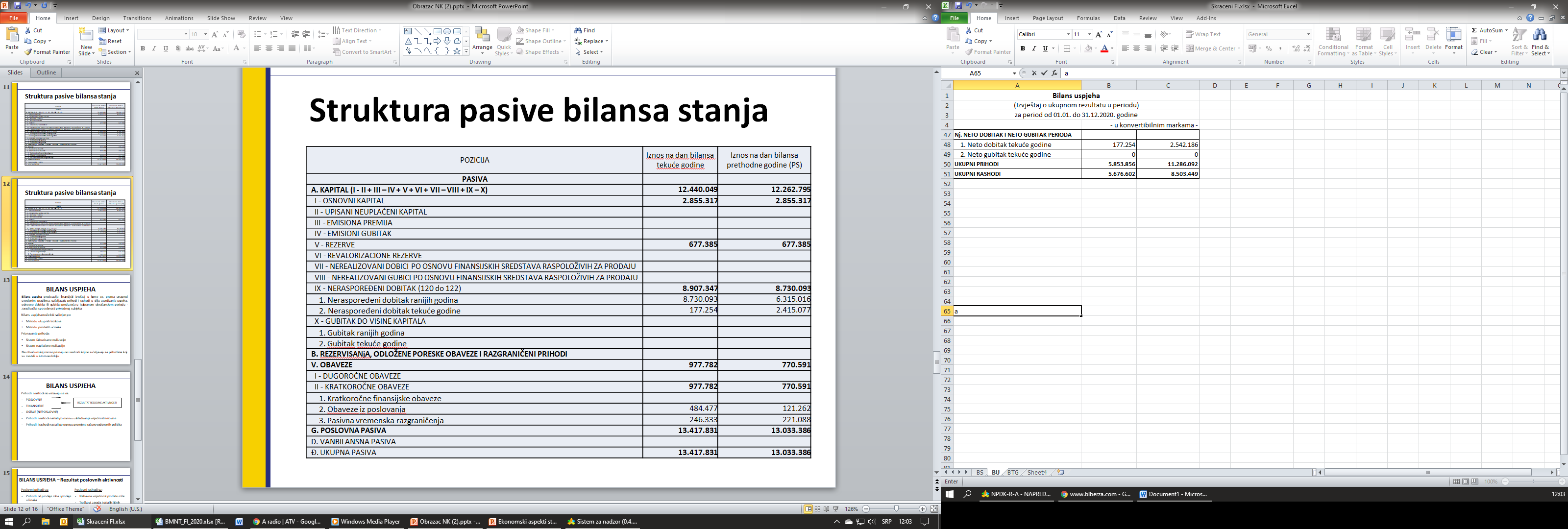 09:04
20
[Speaker Notes: Niska stopa osuđujućih presuda signalizira da tužilaštva ne poduzimaju krivično gonjenje u predmetima u kojima je ishod nesiguran bez obzira na njihovu društvenu važnost ili složenost. S druge strane, stopa osuđujućih presuda koja je konstantno ispod 75 procenata može ukazivati na manjkavosti u krivičnom gonjenju i trebala bi biti razlogom daljeg preispitivanja. Na osnovu podataka predstavljenih ovdje, jasno je da oni koji se terete za djela teške korupcije u BiH imaju puno bolje šanse da prođu nekažnjeno nego oni koji se terete za sitnu korupciju.

Iako zakonodavni i sudski sistem u BiH općenito pate od nedostatka pravne sigurnosti,posljedice nejasne i nepredvidljive primjene zakona posebno su akutne u procesuiranju predmeta visoke i korupcije srednjeg nivoa. Ovo je zbog toga što se, u nedostatku jasnih pravnih standarda, otvara veći prostor za tumačenje zakona u skladu sa željama moćnika umjesto primjene metoda pravnog tumačenja predviđenih u demokratskim društvima.]
BILANS USPJEHA
Prihodi i rashodi razvrstavaju se na:
POSLOVNE (djelatnost društva)
FINANSIJSKE
OSTALE (NEPOSLOVNE)
Prihodi i rashodi nastali po osnovu usklađivanja vrijednosti imovine
Prihodi i rashodi nastali po osnovu promjena računovodstvenih politika
REZULTAT REDOVNE AKTIVNOSTI
09:04
21
[Speaker Notes: Niska stopa osuđujućih presuda signalizira da tužilaštva ne poduzimaju krivično gonjenje u predmetima u kojima je ishod nesiguran bez obzira na njihovu društvenu važnost ili složenost. S druge strane, stopa osuđujućih presuda koja je konstantno ispod 75 procenata može ukazivati na manjkavosti u krivičnom gonjenju i trebala bi biti razlogom daljeg preispitivanja. Na osnovu podataka predstavljenih ovdje, jasno je da oni koji se terete za djela teške korupcije u BiH imaju puno bolje šanse da prođu nekažnjeno nego oni koji se terete za sitnu korupciju.

Iako zakonodavni i sudski sistem u BiH općenito pate od nedostatka pravne sigurnosti,posljedice nejasne i nepredvidljive primjene zakona posebno su akutne u procesuiranju predmeta visoke i korupcije srednjeg nivoa. Ovo je zbog toga što se, u nedostatku jasnih pravnih standarda, otvara veći prostor za tumačenje zakona u skladu sa željama moćnika umjesto primjene metoda pravnog tumačenja predviđenih u demokratskim društvima.]
BILANS USPJEHA – Rezultat poslovnih aktivnosti
Poslovni prihodi su:
Prihodi od prodaje roba i prodaje učinaka
Prihodi od aktiviranja učinaka u sopstvene svrhe
Promjena vrijednosti zaliha učinaka
Ostali poslovni prihodi (po osnovu zakupnine, članarine, naknada po osnovu patenata...)







Poslovni rashodi su:
Nabavna vrijednost prodate robe
Troškovi zarada i ostalih ličnih rashoda
Troškovi poreza i troškovi doprinosa
Troškovi proizvodnih usluga
Troškovi amortizacije i rezervisanja
Nematerijalni troškovi
09:04
22
[Speaker Notes: Niska stopa osuđujućih presuda signalizira da tužilaštva ne poduzimaju krivično gonjenje u predmetima u kojima je ishod nesiguran bez obzira na njihovu društvenu važnost ili složenost. S druge strane, stopa osuđujućih presuda koja je konstantno ispod 75 procenata može ukazivati na manjkavosti u krivičnom gonjenju i trebala bi biti razlogom daljeg preispitivanja. Na osnovu podataka predstavljenih ovdje, jasno je da oni koji se terete za djela teške korupcije u BiH imaju puno bolje šanse da prođu nekažnjeno nego oni koji se terete za sitnu korupciju.

Iako zakonodavni i sudski sistem u BiH općenito pate od nedostatka pravne sigurnosti,posljedice nejasne i nepredvidljive primjene zakona posebno su akutne u procesuiranju predmeta visoke i korupcije srednjeg nivoa. Ovo je zbog toga što se, u nedostatku jasnih pravnih standarda, otvara veći prostor za tumačenje zakona u skladu sa željama moćnika umjesto primjene metoda pravnog tumačenja predviđenih u demokratskim društvima.]
BILANS USPJEHA – Rezultat finansijskih aktivnosti
Finansijski prihodi:
Prihodi od povezanih pravnih lica
Prihodi od kamata
Pozitivne kursne razlike
Prihodi po osnovu efekata valutne klauzule
Prihodi od učešća u dobitku zajedničkih ulaganja
Ostali finansijski prihodi






Finansijski rashodi:
Rashodi po osnovu odnosa povezanih pravnih lica
Rashodi kamata
Negativne kursne razlike
Rashodi po osnovu valutne klauzule
Ostali finansijski rashodi
09:04
23
[Speaker Notes: Niska stopa osuđujućih presuda signalizira da tužilaštva ne poduzimaju krivično gonjenje u predmetima u kojima je ishod nesiguran bez obzira na njihovu društvenu važnost ili složenost. S druge strane, stopa osuđujućih presuda koja je konstantno ispod 75 procenata može ukazivati na manjkavosti u krivičnom gonjenju i trebala bi biti razlogom daljeg preispitivanja. Na osnovu podataka predstavljenih ovdje, jasno je da oni koji se terete za djela teške korupcije u BiH imaju puno bolje šanse da prođu nekažnjeno nego oni koji se terete za sitnu korupciju.

Iako zakonodavni i sudski sistem u BiH općenito pate od nedostatka pravne sigurnosti,posljedice nejasne i nepredvidljive primjene zakona posebno su akutne u procesuiranju predmeta visoke i korupcije srednjeg nivoa. Ovo je zbog toga što se, u nedostatku jasnih pravnih standarda, otvara veći prostor za tumačenje zakona u skladu sa željama moćnika umjesto primjene metoda pravnog tumačenja predviđenih u demokratskim društvima.]
BILANS USPJEHA
09:04
24
[Speaker Notes: Niska stopa osuđujućih presuda signalizira da tužilaštva ne poduzimaju krivično gonjenje u predmetima u kojima je ishod nesiguran bez obzira na njihovu društvenu važnost ili složenost. S druge strane, stopa osuđujućih presuda koja je konstantno ispod 75 procenata može ukazivati na manjkavosti u krivičnom gonjenju i trebala bi biti razlogom daljeg preispitivanja. Na osnovu podataka predstavljenih ovdje, jasno je da oni koji se terete za djela teške korupcije u BiH imaju puno bolje šanse da prođu nekažnjeno nego oni koji se terete za sitnu korupciju.

Iako zakonodavni i sudski sistem u BiH općenito pate od nedostatka pravne sigurnosti,posljedice nejasne i nepredvidljive primjene zakona posebno su akutne u procesuiranju predmeta visoke i korupcije srednjeg nivoa. Ovo je zbog toga što se, u nedostatku jasnih pravnih standarda, otvara veći prostor za tumačenje zakona u skladu sa željama moćnika umjesto primjene metoda pravnog tumačenja predviđenih u demokratskim društvima.]
Bilans tokova gotovine
Bilans tokova gotovine ili Izveštaj o novčanim tokovima predstavlja finansijski izveštaj koji se priprema na bazi istog materijala koji je relevantan za pripremanje bilansa stanja i bilansa uspeha, s ciljem informisanja zainteresovanih korisnika o prilivima i odlivima gotovine, o tome koji su izvori gotovine i na koji način je korišćena.
U Bilansu uspjeha privredno društvo može iskazati pozitivan finansijski rezultat (dobitak), ali to ne znači da će ostvariti dovoljan priliv novca iz redovne aktivnosti. 
Zainteresovani korisnici na osnovu  bilansa tokova gotovine, procjenjuju buduće tokove gotovine  i sposobnost preduzeća da stvara „generiše“ gotovinu i ekvivalente gotovine.
09:04
25
[Speaker Notes: Niska stopa osuđujućih presuda signalizira da tužilaštva ne poduzimaju krivično gonjenje u predmetima u kojima je ishod nesiguran bez obzira na njihovu društvenu važnost ili složenost. S druge strane, stopa osuđujućih presuda koja je konstantno ispod 75 procenata može ukazivati na manjkavosti u krivičnom gonjenju i trebala bi biti razlogom daljeg preispitivanja. Na osnovu podataka predstavljenih ovdje, jasno je da oni koji se terete za djela teške korupcije u BiH imaju puno bolje šanse da prođu nekažnjeno nego oni koji se terete za sitnu korupciju.

Iako zakonodavni i sudski sistem u BiH općenito pate od nedostatka pravne sigurnosti,posljedice nejasne i nepredvidljive primjene zakona posebno su akutne u procesuiranju predmeta visoke i korupcije srednjeg nivoa. Ovo je zbog toga što se, u nedostatku jasnih pravnih standarda, otvara veći prostor za tumačenje zakona u skladu sa željama moćnika umjesto primjene metoda pravnog tumačenja predviđenih u demokratskim društvima.]
Bilans tokova gotovine
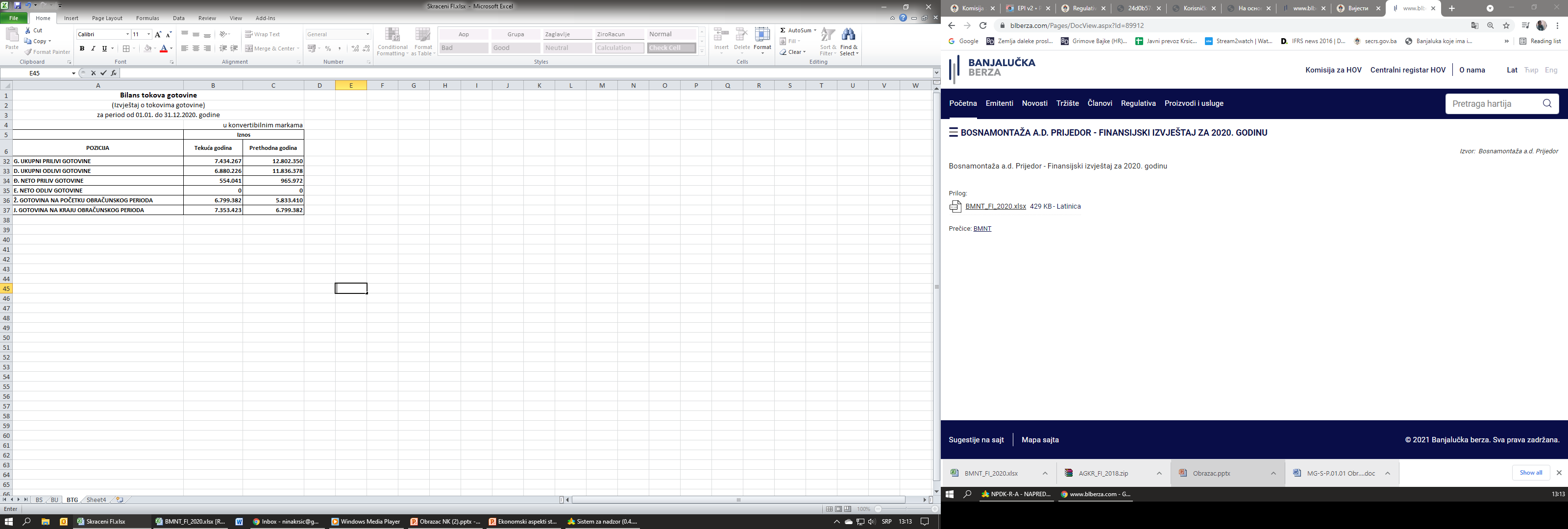 09:04
26
[Speaker Notes: Niska stopa osuđujućih presuda signalizira da tužilaštva ne poduzimaju krivično gonjenje u predmetima u kojima je ishod nesiguran bez obzira na njihovu društvenu važnost ili složenost. S druge strane, stopa osuđujućih presuda koja je konstantno ispod 75 procenata može ukazivati na manjkavosti u krivičnom gonjenju i trebala bi biti razlogom daljeg preispitivanja. Na osnovu podataka predstavljenih ovdje, jasno je da oni koji se terete za djela teške korupcije u BiH imaju puno bolje šanse da prođu nekažnjeno nego oni koji se terete za sitnu korupciju.

Iako zakonodavni i sudski sistem u BiH općenito pate od nedostatka pravne sigurnosti,posljedice nejasne i nepredvidljive primjene zakona posebno su akutne u procesuiranju predmeta visoke i korupcije srednjeg nivoa. Ovo je zbog toga što se, u nedostatku jasnih pravnih standarda, otvara veći prostor za tumačenje zakona u skladu sa željama moćnika umjesto primjene metoda pravnog tumačenja predviđenih u demokratskim društvima.]
Bilans tokova gotovine
Tokovi gotovine iz poslovnih aktivnosti primarno proizlaze iz glavnih (osnovnih) aktivnosti privrednog društva koje su usmjerene na ostvarivanje prihoda od prodaje dobara i usluga kupcima koji su im potrebni za kupovinu materijala, robe, energije, isplata zarada, plaćanje poreza itd.
Tokovi gotovine iz investicionih aktivnosti obuhvata ulaganja u resurse (ulaganja u osnovna sredstva, nematerijalna ulaganja, učešće u kapitalu povezanih pravnih lica i sl.) i prilive po osnovu prodaje osnovnih sredstava, naplate datih kredita, učešća u dobitku…
Tokovi gotovine iz aktivnosti finansiranja obuhvata novčane tokove koji se javljaju usljed pribavljanja kapitala (emitovanje akcija, obveznica, hipoteka i sl.) i otplate po osnovu finansijskog lizinga, vraćenih kredita, dividende…
09:04
27
[Speaker Notes: Niska stopa osuđujućih presuda signalizira da tužilaštva ne poduzimaju krivično gonjenje u predmetima u kojima je ishod nesiguran bez obzira na njihovu društvenu važnost ili složenost. S druge strane, stopa osuđujućih presuda koja je konstantno ispod 75 procenata može ukazivati na manjkavosti u krivičnom gonjenju i trebala bi biti razlogom daljeg preispitivanja. Na osnovu podataka predstavljenih ovdje, jasno je da oni koji se terete za djela teške korupcije u BiH imaju puno bolje šanse da prođu nekažnjeno nego oni koji se terete za sitnu korupciju.

Iako zakonodavni i sudski sistem u BiH općenito pate od nedostatka pravne sigurnosti,posljedice nejasne i nepredvidljive primjene zakona posebno su akutne u procesuiranju predmeta visoke i korupcije srednjeg nivoa. Ovo je zbog toga što se, u nedostatku jasnih pravnih standarda, otvara veći prostor za tumačenje zakona u skladu sa željama moćnika umjesto primjene metoda pravnog tumačenja predviđenih u demokratskim društvima.]
Tokovi gotovine iz poslovnih aktivnosti
Primjeri tokova gotovine iz poslovnih aktivnosti
09:04
28
[Speaker Notes: Niska stopa osuđujućih presuda signalizira da tužilaštva ne poduzimaju krivično gonjenje u predmetima u kojima je ishod nesiguran bez obzira na njihovu društvenu važnost ili složenost. S druge strane, stopa osuđujućih presuda koja je konstantno ispod 75 procenata može ukazivati na manjkavosti u krivičnom gonjenju i trebala bi biti razlogom daljeg preispitivanja. Na osnovu podataka predstavljenih ovdje, jasno je da oni koji se terete za djela teške korupcije u BiH imaju puno bolje šanse da prođu nekažnjeno nego oni koji se terete za sitnu korupciju.

Iako zakonodavni i sudski sistem u BiH općenito pate od nedostatka pravne sigurnosti,posljedice nejasne i nepredvidljive primjene zakona posebno su akutne u procesuiranju predmeta visoke i korupcije srednjeg nivoa. Ovo je zbog toga što se, u nedostatku jasnih pravnih standarda, otvara veći prostor za tumačenje zakona u skladu sa željama moćnika umjesto primjene metoda pravnog tumačenja predviđenih u demokratskim društvima.]
Tokovi gotovine iz investicionih aktivnosti
Primjeri tokova gotovine iz investicionih aktivnosti
09:04
29
[Speaker Notes: Niska stopa osuđujućih presuda signalizira da tužilaštva ne poduzimaju krivično gonjenje u predmetima u kojima je ishod nesiguran bez obzira na njihovu društvenu važnost ili složenost. S druge strane, stopa osuđujućih presuda koja je konstantno ispod 75 procenata može ukazivati na manjkavosti u krivičnom gonjenju i trebala bi biti razlogom daljeg preispitivanja. Na osnovu podataka predstavljenih ovdje, jasno je da oni koji se terete za djela teške korupcije u BiH imaju puno bolje šanse da prođu nekažnjeno nego oni koji se terete za sitnu korupciju.

Iako zakonodavni i sudski sistem u BiH općenito pate od nedostatka pravne sigurnosti,posljedice nejasne i nepredvidljive primjene zakona posebno su akutne u procesuiranju predmeta visoke i korupcije srednjeg nivoa. Ovo je zbog toga što se, u nedostatku jasnih pravnih standarda, otvara veći prostor za tumačenje zakona u skladu sa željama moćnika umjesto primjene metoda pravnog tumačenja predviđenih u demokratskim društvima.]
Tokovi gotovine iz aktivnosti finansiranja
Primjeri tokova gotovine iz finansijskih aktivnosti
09:04
30
[Speaker Notes: Niska stopa osuđujućih presuda signalizira da tužilaštva ne poduzimaju krivično gonjenje u predmetima u kojima je ishod nesiguran bez obzira na njihovu društvenu važnost ili složenost. S druge strane, stopa osuđujućih presuda koja je konstantno ispod 75 procenata može ukazivati na manjkavosti u krivičnom gonjenju i trebala bi biti razlogom daljeg preispitivanja. Na osnovu podataka predstavljenih ovdje, jasno je da oni koji se terete za djela teške korupcije u BiH imaju puno bolje šanse da prođu nekažnjeno nego oni koji se terete za sitnu korupciju.

Iako zakonodavni i sudski sistem u BiH općenito pate od nedostatka pravne sigurnosti,posljedice nejasne i nepredvidljive primjene zakona posebno su akutne u procesuiranju predmeta visoke i korupcije srednjeg nivoa. Ovo je zbog toga što se, u nedostatku jasnih pravnih standarda, otvara veći prostor za tumačenje zakona u skladu sa željama moćnika umjesto primjene metoda pravnog tumačenja predviđenih u demokratskim društvima.]
Bilans tokova gotovine
09:04
31
[Speaker Notes: Niska stopa osuđujućih presuda signalizira da tužilaštva ne poduzimaju krivično gonjenje u predmetima u kojima je ishod nesiguran bez obzira na njihovu društvenu važnost ili složenost. S druge strane, stopa osuđujućih presuda koja je konstantno ispod 75 procenata može ukazivati na manjkavosti u krivičnom gonjenju i trebala bi biti razlogom daljeg preispitivanja. Na osnovu podataka predstavljenih ovdje, jasno je da oni koji se terete za djela teške korupcije u BiH imaju puno bolje šanse da prođu nekažnjeno nego oni koji se terete za sitnu korupciju.

Iako zakonodavni i sudski sistem u BiH općenito pate od nedostatka pravne sigurnosti,posljedice nejasne i nepredvidljive primjene zakona posebno su akutne u procesuiranju predmeta visoke i korupcije srednjeg nivoa. Ovo je zbog toga što se, u nedostatku jasnih pravnih standarda, otvara veći prostor za tumačenje zakona u skladu sa željama moćnika umjesto primjene metoda pravnog tumačenja predviđenih u demokratskim društvima.]
Izvještaj o promjenama na kapitalu
Izveštaj o promjenama na kapitalu je sastavni dio godišnjeg seta finansijskih izveštaja koji informiše o promjenama neto imovine preduzeća nastalim u toku poslovne godine. 
Promjene na kapitalu (neto imovini), u smislu povećanja ili smanjenja, nastaju kao rezultat nastanka prihoda i rashoda iskazanih u bilansu uspeha, kao i usljed povećanja ili smanjenja neto imovine knjiženih direktno na računima kapitala.
09:04
32
[Speaker Notes: Niska stopa osuđujućih presuda signalizira da tužilaštva ne poduzimaju krivično gonjenje u predmetima u kojima je ishod nesiguran bez obzira na njihovu društvenu važnost ili složenost. S druge strane, stopa osuđujućih presuda koja je konstantno ispod 75 procenata može ukazivati na manjkavosti u krivičnom gonjenju i trebala bi biti razlogom daljeg preispitivanja. Na osnovu podataka predstavljenih ovdje, jasno je da oni koji se terete za djela teške korupcije u BiH imaju puno bolje šanse da prođu nekažnjeno nego oni koji se terete za sitnu korupciju.

Iako zakonodavni i sudski sistem u BiH općenito pate od nedostatka pravne sigurnosti,posljedice nejasne i nepredvidljive primjene zakona posebno su akutne u procesuiranju predmeta visoke i korupcije srednjeg nivoa. Ovo je zbog toga što se, u nedostatku jasnih pravnih standarda, otvara veći prostor za tumačenje zakona u skladu sa željama moćnika umjesto primjene metoda pravnog tumačenja predviđenih u demokratskim društvima.]
Izvještaj o promjenama na kapitalu
Promene na kapitalu posljedica su:
 -   dodatnih ulaganja ili povlačenja kapitala od strane vlasnika,
-   ostvarivanja prihoda i rashoda (odnosno utvrđenog rezultata u bilansu uspjeha),
-   raspodjele dobiti (ili pokrića gubitka),
-   promjene vrijednosti sredstava koja se mjere po fer vrijednosti direktno na kapitalu,
-   priznavanja efekata promjena računovodstvenih politika i ispravke materijalno značajnih grešaka…
09:04
33
[Speaker Notes: Niska stopa osuđujućih presuda signalizira da tužilaštva ne poduzimaju krivično gonjenje u predmetima u kojima je ishod nesiguran bez obzira na njihovu društvenu važnost ili složenost. S druge strane, stopa osuđujućih presuda koja je konstantno ispod 75 procenata može ukazivati na manjkavosti u krivičnom gonjenju i trebala bi biti razlogom daljeg preispitivanja. Na osnovu podataka predstavljenih ovdje, jasno je da oni koji se terete za djela teške korupcije u BiH imaju puno bolje šanse da prođu nekažnjeno nego oni koji se terete za sitnu korupciju.

Iako zakonodavni i sudski sistem u BiH općenito pate od nedostatka pravne sigurnosti,posljedice nejasne i nepredvidljive primjene zakona posebno su akutne u procesuiranju predmeta visoke i korupcije srednjeg nivoa. Ovo je zbog toga što se, u nedostatku jasnih pravnih standarda, otvara veći prostor za tumačenje zakona u skladu sa željama moćnika umjesto primjene metoda pravnog tumačenja predviđenih u demokratskim društvima.]
Izvještaj o promjenama na kapitalu
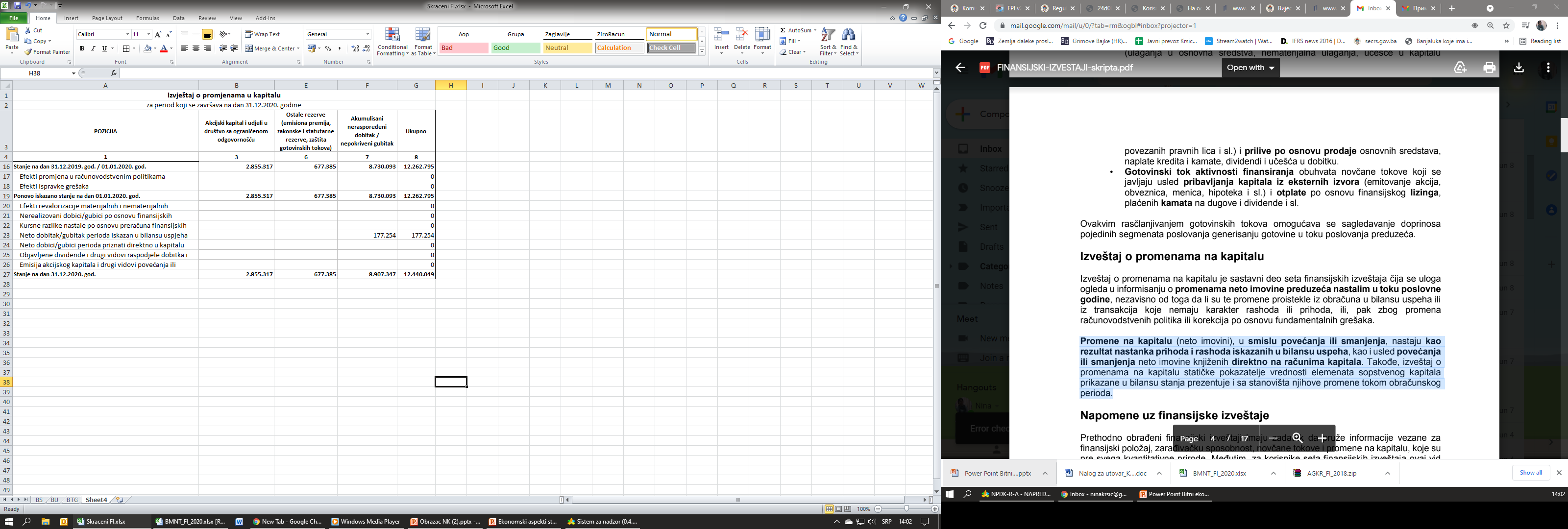 09:04
34
[Speaker Notes: Niska stopa osuđujućih presuda signalizira da tužilaštva ne poduzimaju krivično gonjenje u predmetima u kojima je ishod nesiguran bez obzira na njihovu društvenu važnost ili složenost. S druge strane, stopa osuđujućih presuda koja je konstantno ispod 75 procenata može ukazivati na manjkavosti u krivičnom gonjenju i trebala bi biti razlogom daljeg preispitivanja. Na osnovu podataka predstavljenih ovdje, jasno je da oni koji se terete za djela teške korupcije u BiH imaju puno bolje šanse da prođu nekažnjeno nego oni koji se terete za sitnu korupciju.

Iako zakonodavni i sudski sistem u BiH općenito pate od nedostatka pravne sigurnosti,posljedice nejasne i nepredvidljive primjene zakona posebno su akutne u procesuiranju predmeta visoke i korupcije srednjeg nivoa. Ovo je zbog toga što se, u nedostatku jasnih pravnih standarda, otvara veći prostor za tumačenje zakona u skladu sa željama moćnika umjesto primjene metoda pravnog tumačenja predviđenih u demokratskim društvima.]
Izvještaj o promjenama na kapitalu
09:04
35
[Speaker Notes: Niska stopa osuđujućih presuda signalizira da tužilaštva ne poduzimaju krivično gonjenje u predmetima u kojima je ishod nesiguran bez obzira na njihovu društvenu važnost ili složenost. S druge strane, stopa osuđujućih presuda koja je konstantno ispod 75 procenata može ukazivati na manjkavosti u krivičnom gonjenju i trebala bi biti razlogom daljeg preispitivanja. Na osnovu podataka predstavljenih ovdje, jasno je da oni koji se terete za djela teške korupcije u BiH imaju puno bolje šanse da prođu nekažnjeno nego oni koji se terete za sitnu korupciju.

Iako zakonodavni i sudski sistem u BiH općenito pate od nedostatka pravne sigurnosti,posljedice nejasne i nepredvidljive primjene zakona posebno su akutne u procesuiranju predmeta visoke i korupcije srednjeg nivoa. Ovo je zbog toga što se, u nedostatku jasnih pravnih standarda, otvara veći prostor za tumačenje zakona u skladu sa željama moćnika umjesto primjene metoda pravnog tumačenja predviđenih u demokratskim društvima.]
Napomene uz finansijske izvještaje
Napomene uz finansijske izveštaje kao sastavni deo seta finansijskih izveštaja imaju trojaku funkciju, one doprinose: boljoj interpretaciji i razumevanju finansijskih izveštaja; njihovom rasterećenju; kao i njihovoj dopuni dodatnim informacijama koje mogu biti od značaja za donosioce odluka.
Napomene koje se objavlјuju uz finansijske izveštaje sastoje se iz dve celine. 
Prva cjelina se sastoji iz: 
• Osnovni podaci o preduzeću 
• Računovodstvene politike
Druga cjelina služi da objasni pozicije bilansa uspeha i bilansa stanja - note.
09:04
36
[Speaker Notes: Niska stopa osuđujućih presuda signalizira da tužilaštva ne poduzimaju krivično gonjenje u predmetima u kojima je ishod nesiguran bez obzira na njihovu društvenu važnost ili složenost. S druge strane, stopa osuđujućih presuda koja je konstantno ispod 75 procenata može ukazivati na manjkavosti u krivičnom gonjenju i trebala bi biti razlogom daljeg preispitivanja. Na osnovu podataka predstavljenih ovdje, jasno je da oni koji se terete za djela teške korupcije u BiH imaju puno bolje šanse da prođu nekažnjeno nego oni koji se terete za sitnu korupciju.

Iako zakonodavni i sudski sistem u BiH općenito pate od nedostatka pravne sigurnosti,posljedice nejasne i nepredvidljive primjene zakona posebno su akutne u procesuiranju predmeta visoke i korupcije srednjeg nivoa. Ovo je zbog toga što se, u nedostatku jasnih pravnih standarda, otvara veći prostor za tumačenje zakona u skladu sa željama moćnika umjesto primjene metoda pravnog tumačenja predviđenih u demokratskim društvima.]
Stečajni bilansi
Početni i završni stečajni bilans 
Polugodišnji, godišnji i vanredni
Po otvaranju stečaja potrebno je utvrditi šta imamo, tj. kojom imovinom raspolažemo, koje obaveze trebamo isplatiti, da li smo u gubitku ili imamo dovoljno sredstava da djelimično isplatimo i vlasnike kapitala
Početni stečajni bilans sačinjava stečajni upravnik, na dan otvaranja stečajnog postupka
09:04
37
[Speaker Notes: Niska stopa osuđujućih presuda signalizira da tužilaštva ne poduzimaju krivično gonjenje u predmetima u kojima je ishod nesiguran bez obzira na njihovu društvenu važnost ili složenost. S druge strane, stopa osuđujućih presuda koja je konstantno ispod 75 procenata može ukazivati na manjkavosti u krivičnom gonjenju i trebala bi biti razlogom daljeg preispitivanja. Na osnovu podataka predstavljenih ovdje, jasno je da oni koji se terete za djela teške korupcije u BiH imaju puno bolje šanse da prođu nekažnjeno nego oni koji se terete za sitnu korupciju.

Iako zakonodavni i sudski sistem u BiH općenito pate od nedostatka pravne sigurnosti,posljedice nejasne i nepredvidljive primjene zakona posebno su akutne u procesuiranju predmeta visoke i korupcije srednjeg nivoa. Ovo je zbog toga što se, u nedostatku jasnih pravnih standarda, otvara veći prostor za tumačenje zakona u skladu sa željama moćnika umjesto primjene metoda pravnog tumačenja predviđenih u demokratskim društvima.]
Stečajni bilansi
Aktivnosti prije sačinjavanja stečajnog bilansa:
Popis (inventura) imovine 
Procjena vrijednosti imovine – likvidaciona vrijednost (imovina sa izlučnim pravom nije obuhvaćena stečajnim postupkom)
Evidentiranje obaveza
Troškovi stečajnog postupka (na osnovu predračuna stečajnog upravnika)
Procijenjene obaveze stečajne mase
Obaveze koje prijave stečajni povjerioci (prijava potraživanja, ispitno ročište)
09:04
38
[Speaker Notes: Niska stopa osuđujućih presuda signalizira da tužilaštva ne poduzimaju krivično gonjenje u predmetima u kojima je ishod nesiguran bez obzira na njihovu društvenu važnost ili složenost. S druge strane, stopa osuđujućih presuda koja je konstantno ispod 75 procenata može ukazivati na manjkavosti u krivičnom gonjenju i trebala bi biti razlogom daljeg preispitivanja. Na osnovu podataka predstavljenih ovdje, jasno je da oni koji se terete za djela teške korupcije u BiH imaju puno bolje šanse da prođu nekažnjeno nego oni koji se terete za sitnu korupciju.

Iako zakonodavni i sudski sistem u BiH općenito pate od nedostatka pravne sigurnosti,posljedice nejasne i nepredvidljive primjene zakona posebno su akutne u procesuiranju predmeta visoke i korupcije srednjeg nivoa. Ovo je zbog toga što se, u nedostatku jasnih pravnih standarda, otvara veći prostor za tumačenje zakona u skladu sa željama moćnika umjesto primjene metoda pravnog tumačenja predviđenih u demokratskim društvima.]
Stečajni bilansi
Struktura početnog stečajnog bilansa:
09:04
39
[Speaker Notes: Niska stopa osuđujućih presuda signalizira da tužilaštva ne poduzimaju krivično gonjenje u predmetima u kojima je ishod nesiguran bez obzira na njihovu društvenu važnost ili složenost. S druge strane, stopa osuđujućih presuda koja je konstantno ispod 75 procenata može ukazivati na manjkavosti u krivičnom gonjenju i trebala bi biti razlogom daljeg preispitivanja. Na osnovu podataka predstavljenih ovdje, jasno je da oni koji se terete za djela teške korupcije u BiH imaju puno bolje šanse da prođu nekažnjeno nego oni koji se terete za sitnu korupciju.

Iako zakonodavni i sudski sistem u BiH općenito pate od nedostatka pravne sigurnosti,posljedice nejasne i nepredvidljive primjene zakona posebno su akutne u procesuiranju predmeta visoke i korupcije srednjeg nivoa. Ovo je zbog toga što se, u nedostatku jasnih pravnih standarda, otvara veći prostor za tumačenje zakona u skladu sa željama moćnika umjesto primjene metoda pravnog tumačenja predviđenih u demokratskim društvima.]
Početni stečajni bilans
U RS-u i BD je propisan obrazac koji se koristi za izradu početnog bilansa stanja
U FBiH ne postoji propisan obazac za stečajni bilans, što otežava stvaranje jasne slike o projektovanom efektu stečajnog postupka
Sadržaj obrasca početnog bilansa:
Imovina sa teretima
Obaveze prema razlučnim povjeriocima
Imovina bez tereta
09:04
40
[Speaker Notes: Niska stopa osuđujućih presuda signalizira da tužilaštva ne poduzimaju krivično gonjenje u predmetima u kojima je ishod nesiguran bez obzira na njihovu društvenu važnost ili složenost. S druge strane, stopa osuđujućih presuda koja je konstantno ispod 75 procenata može ukazivati na manjkavosti u krivičnom gonjenju i trebala bi biti razlogom daljeg preispitivanja. Na osnovu podataka predstavljenih ovdje, jasno je da oni koji se terete za djela teške korupcije u BiH imaju puno bolje šanse da prođu nekažnjeno nego oni koji se terete za sitnu korupciju.

Iako zakonodavni i sudski sistem u BiH općenito pate od nedostatka pravne sigurnosti,posljedice nejasne i nepredvidljive primjene zakona posebno su akutne u procesuiranju predmeta visoke i korupcije srednjeg nivoa. Ovo je zbog toga što se, u nedostatku jasnih pravnih standarda, otvara veći prostor za tumačenje zakona u skladu sa željama moćnika umjesto primjene metoda pravnog tumačenja predviđenih u demokratskim društvima.]
Početni stečajni bilans
4. Obaveze
Troškovi stečajnog postupka
Sudski troškovi, troškovi revizije finansijskih izvještaja i troškovi vještačenja
Nagrade stečajnih upravnika i advokata
Sudske i administrativne takse
Porezi i doprinosi na ugovore
b) Obaveze stečajne mase
Režijski troškovi (materijala, goriva, el. Energije, PTT usluga, održavanja stalnih sredstava, komunalne usluge...)
Troškovi oglasa
Troškovi plata, naknada za ugovore o djelu, kao i pripadajući porezi i doprinosi
Troškovi računovodstvenih i programerskih usluga
Ostali nematerijalni troškovi
c) Obaveze prema stečajnim povjeriocima
09:04
41
[Speaker Notes: Niska stopa osuđujućih presuda signalizira da tužilaštva ne poduzimaju krivično gonjenje u predmetima u kojima je ishod nesiguran bez obzira na njihovu društvenu važnost ili složenost. S druge strane, stopa osuđujućih presuda koja je konstantno ispod 75 procenata može ukazivati na manjkavosti u krivičnom gonjenju i trebala bi biti razlogom daljeg preispitivanja. Na osnovu podataka predstavljenih ovdje, jasno je da oni koji se terete za djela teške korupcije u BiH imaju puno bolje šanse da prođu nekažnjeno nego oni koji se terete za sitnu korupciju.

Iako zakonodavni i sudski sistem u BiH općenito pate od nedostatka pravne sigurnosti,posljedice nejasne i nepredvidljive primjene zakona posebno su akutne u procesuiranju predmeta visoke i korupcije srednjeg nivoa. Ovo je zbog toga što se, u nedostatku jasnih pravnih standarda, otvara veći prostor za tumačenje zakona u skladu sa željama moćnika umjesto primjene metoda pravnog tumačenja predviđenih u demokratskim društvima.]
Početni stečajni bilans
09:04
42
[Speaker Notes: Niska stopa osuđujućih presuda signalizira da tužilaštva ne poduzimaju krivično gonjenje u predmetima u kojima je ishod nesiguran bez obzira na njihovu društvenu važnost ili složenost. S druge strane, stopa osuđujućih presuda koja je konstantno ispod 75 procenata može ukazivati na manjkavosti u krivičnom gonjenju i trebala bi biti razlogom daljeg preispitivanja. Na osnovu podataka predstavljenih ovdje, jasno je da oni koji se terete za djela teške korupcije u BiH imaju puno bolje šanse da prođu nekažnjeno nego oni koji se terete za sitnu korupciju.

Iako zakonodavni i sudski sistem u BiH općenito pate od nedostatka pravne sigurnosti,posljedice nejasne i nepredvidljive primjene zakona posebno su akutne u procesuiranju predmeta visoke i korupcije srednjeg nivoa. Ovo je zbog toga što se, u nedostatku jasnih pravnih standarda, otvara veći prostor za tumačenje zakona u skladu sa željama moćnika umjesto primjene metoda pravnog tumačenja predviđenih u demokratskim društvima.]
Stečajna kvota
STEČAJNA KVOTA =
VRIJEDNOST IMOVINE RASPOLOŽIVE ZA STEČAJNE POVJERIOCE
UKUPNE OBAVEZE PREMA STEČAJNIM POVJERIOCIMA
09:04
43
[Speaker Notes: Niska stopa osuđujućih presuda signalizira da tužilaštva ne poduzimaju krivično gonjenje u predmetima u kojima je ishod nesiguran bez obzira na njihovu društvenu važnost ili složenost. S druge strane, stopa osuđujućih presuda koja je konstantno ispod 75 procenata može ukazivati na manjkavosti u krivičnom gonjenju i trebala bi biti razlogom daljeg preispitivanja. Na osnovu podataka predstavljenih ovdje, jasno je da oni koji se terete za djela teške korupcije u BiH imaju puno bolje šanse da prođu nekažnjeno nego oni koji se terete za sitnu korupciju.

Iako zakonodavni i sudski sistem u BiH općenito pate od nedostatka pravne sigurnosti,posljedice nejasne i nepredvidljive primjene zakona posebno su akutne u procesuiranju predmeta visoke i korupcije srednjeg nivoa. Ovo je zbog toga što se, u nedostatku jasnih pravnih standarda, otvara veći prostor za tumačenje zakona u skladu sa željama moćnika umjesto primjene metoda pravnog tumačenja predviđenih u demokratskim društvima.]
Završni račun stečajnog dužnika
Obuhvata sve prilive i odlive od dana otvaranja stečajnog postupka
Sačinjava se za potrebe završnog ročišta
Ista forma primjenjuje se i kod dopunskog završnog računa
U RS-u i BD-u propisana je forma i sadržaj obasca, dok u FBiH nije
09:04
44
[Speaker Notes: Niska stopa osuđujućih presuda signalizira da tužilaštva ne poduzimaju krivično gonjenje u predmetima u kojima je ishod nesiguran bez obzira na njihovu društvenu važnost ili složenost. S druge strane, stopa osuđujućih presuda koja je konstantno ispod 75 procenata može ukazivati na manjkavosti u krivičnom gonjenju i trebala bi biti razlogom daljeg preispitivanja. Na osnovu podataka predstavljenih ovdje, jasno je da oni koji se terete za djela teške korupcije u BiH imaju puno bolje šanse da prođu nekažnjeno nego oni koji se terete za sitnu korupciju.

Iako zakonodavni i sudski sistem u BiH općenito pate od nedostatka pravne sigurnosti,posljedice nejasne i nepredvidljive primjene zakona posebno su akutne u procesuiranju predmeta visoke i korupcije srednjeg nivoa. Ovo je zbog toga što se, u nedostatku jasnih pravnih standarda, otvara veći prostor za tumačenje zakona u skladu sa željama moćnika umjesto primjene metoda pravnog tumačenja predviđenih u demokratskim društvima.]
Završni račun stečajnog dužnika
Sadržaj:
Prilivi
Gotovina i gotovinski ekvivalenti u blagajni i bankama na dan preuzimanja dužnosti
Realizovana sredstva od unovčavanja imovine stečajnog dužnika
Poslovni prihodi
Ostali prihodi 
Odlivi
Troškovi stečajnog postupka
Troškovi stečajne mase
Rezervisanja nakon glavne diobe
09:04
45
[Speaker Notes: Niska stopa osuđujućih presuda signalizira da tužilaštva ne poduzimaju krivično gonjenje u predmetima u kojima je ishod nesiguran bez obzira na njihovu društvenu važnost ili složenost. S druge strane, stopa osuđujućih presuda koja je konstantno ispod 75 procenata može ukazivati na manjkavosti u krivičnom gonjenju i trebala bi biti razlogom daljeg preispitivanja. Na osnovu podataka predstavljenih ovdje, jasno je da oni koji se terete za djela teške korupcije u BiH imaju puno bolje šanse da prođu nekažnjeno nego oni koji se terete za sitnu korupciju.

Iako zakonodavni i sudski sistem u BiH općenito pate od nedostatka pravne sigurnosti,posljedice nejasne i nepredvidljive primjene zakona posebno su akutne u procesuiranju predmeta visoke i korupcije srednjeg nivoa. Ovo je zbog toga što se, u nedostatku jasnih pravnih standarda, otvara veći prostor za tumačenje zakona u skladu sa željama moćnika umjesto primjene metoda pravnog tumačenja predviđenih u demokratskim društvima.]
Završni račun - PRILIVI
09:04
46
[Speaker Notes: Niska stopa osuđujućih presuda signalizira da tužilaštva ne poduzimaju krivično gonjenje u predmetima u kojima je ishod nesiguran bez obzira na njihovu društvenu važnost ili složenost. S druge strane, stopa osuđujućih presuda koja je konstantno ispod 75 procenata može ukazivati na manjkavosti u krivičnom gonjenju i trebala bi biti razlogom daljeg preispitivanja. Na osnovu podataka predstavljenih ovdje, jasno je da oni koji se terete za djela teške korupcije u BiH imaju puno bolje šanse da prođu nekažnjeno nego oni koji se terete za sitnu korupciju.

Iako zakonodavni i sudski sistem u BiH općenito pate od nedostatka pravne sigurnosti,posljedice nejasne i nepredvidljive primjene zakona posebno su akutne u procesuiranju predmeta visoke i korupcije srednjeg nivoa. Ovo je zbog toga što se, u nedostatku jasnih pravnih standarda, otvara veći prostor za tumačenje zakona u skladu sa željama moćnika umjesto primjene metoda pravnog tumačenja predviđenih u demokratskim društvima.]
Završni račun - ODLIVI
09:04
47
[Speaker Notes: Niska stopa osuđujućih presuda signalizira da tužilaštva ne poduzimaju krivično gonjenje u predmetima u kojima je ishod nesiguran bez obzira na njihovu društvenu važnost ili složenost. S druge strane, stopa osuđujućih presuda koja je konstantno ispod 75 procenata može ukazivati na manjkavosti u krivičnom gonjenju i trebala bi biti razlogom daljeg preispitivanja. Na osnovu podataka predstavljenih ovdje, jasno je da oni koji se terete za djela teške korupcije u BiH imaju puno bolje šanse da prođu nekažnjeno nego oni koji se terete za sitnu korupciju.

Iako zakonodavni i sudski sistem u BiH općenito pate od nedostatka pravne sigurnosti,posljedice nejasne i nepredvidljive primjene zakona posebno su akutne u procesuiranju predmeta visoke i korupcije srednjeg nivoa. Ovo je zbog toga što se, u nedostatku jasnih pravnih standarda, otvara veći prostor za tumačenje zakona u skladu sa željama moćnika umjesto primjene metoda pravnog tumačenja predviđenih u demokratskim društvima.]
Završni izvještaj
Pored obrasca, stečajni upravnik dostavlja i završni izvještaj u kome detaljnije opisuje sve ostvarene aktivnosti u toku stečajnog postupka.
Sadržaj:
Detaljan opis priliva ostvarenih u stečajnom postupku
Podatke o ispitnim ročištima i iznose utvrđenih potraživanja po isplatnim redovima
Detaljan opis odliva ostvarenih u stečajnom postupku i to:
1.	po osnovu troškova stečajnog postupka
2.	po osnovu obaveza stečajne mase
3.	po osnovu namirenja povjerilaca u postupcima dioba
4.	obračun konačne naknade i nagrade za rad stečajnog upravnika
5.	iznose rezervisanih sredstava s predviđenim uslovima za njihovu isplatu.
09:04
48
[Speaker Notes: Niska stopa osuđujućih presuda signalizira da tužilaštva ne poduzimaju krivično gonjenje u predmetima u kojima je ishod nesiguran bez obzira na njihovu društvenu važnost ili složenost. S druge strane, stopa osuđujućih presuda koja je konstantno ispod 75 procenata može ukazivati na manjkavosti u krivičnom gonjenju i trebala bi biti razlogom daljeg preispitivanja. Na osnovu podataka predstavljenih ovdje, jasno je da oni koji se terete za djela teške korupcije u BiH imaju puno bolje šanse da prođu nekažnjeno nego oni koji se terete za sitnu korupciju.

Iako zakonodavni i sudski sistem u BiH općenito pate od nedostatka pravne sigurnosti,posljedice nejasne i nepredvidljive primjene zakona posebno su akutne u procesuiranju predmeta visoke i korupcije srednjeg nivoa. Ovo je zbog toga što se, u nedostatku jasnih pravnih standarda, otvara veći prostor za tumačenje zakona u skladu sa željama moćnika umjesto primjene metoda pravnog tumačenja predviđenih u demokratskim društvima.]
NIKOLINA KRŠIĆ
ninakrsic@gmail.com
HVALA NA PAŽNJI
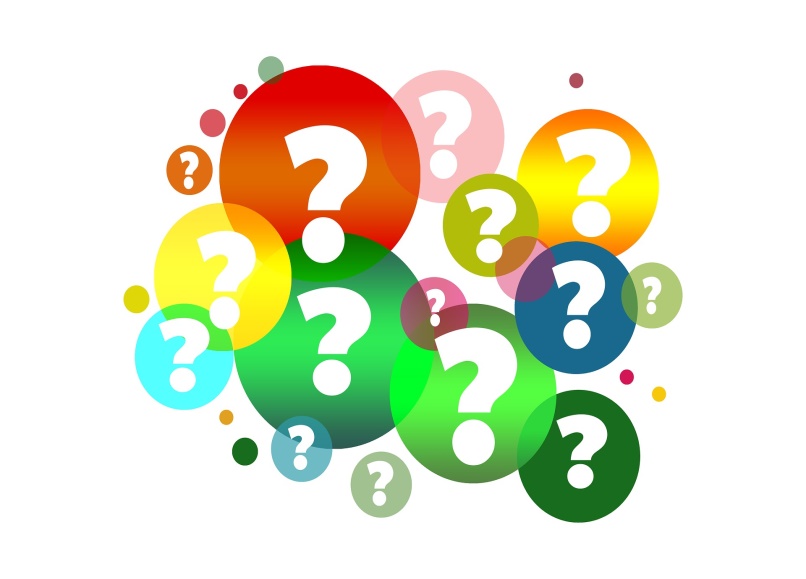 09:04
49
[Speaker Notes: Niska stopa osuđujućih presuda signalizira da tužilaštva ne poduzimaju krivično gonjenje u predmetima u kojima je ishod nesiguran bez obzira na njihovu društvenu važnost ili složenost. S druge strane, stopa osuđujućih presuda koja je konstantno ispod 75 procenata može ukazivati na manjkavosti u krivičnom gonjenju i trebala bi biti razlogom daljeg preispitivanja. Na osnovu podataka predstavljenih ovdje, jasno je da oni koji se terete za djela teške korupcije u BiH imaju puno bolje šanse da prođu nekažnjeno nego oni koji se terete za sitnu korupciju.

Iako zakonodavni i sudski sistem u BiH općenito pate od nedostatka pravne sigurnosti,posljedice nejasne i nepredvidljive primjene zakona posebno su akutne u procesuiranju predmeta visoke i korupcije srednjeg nivoa. Ovo je zbog toga što se, u nedostatku jasnih pravnih standarda, otvara veći prostor za tumačenje zakona u skladu sa željama moćnika umjesto primjene metoda pravnog tumačenja predviđenih u demokratskim društvima.]